«Развитие творческих     способностей на уроках технологии».
Учитель технологии
                      Шамирян К.Л.
ЭПИГРАФ
«Надо развивать  творческое начало у всех,
    чтобы мир не оставался  таким, какой он    есть, а преображался. Преображался к лучшему»
                                     Джанни Родари
Уроки технологии и занятия по внеурочной деятельности
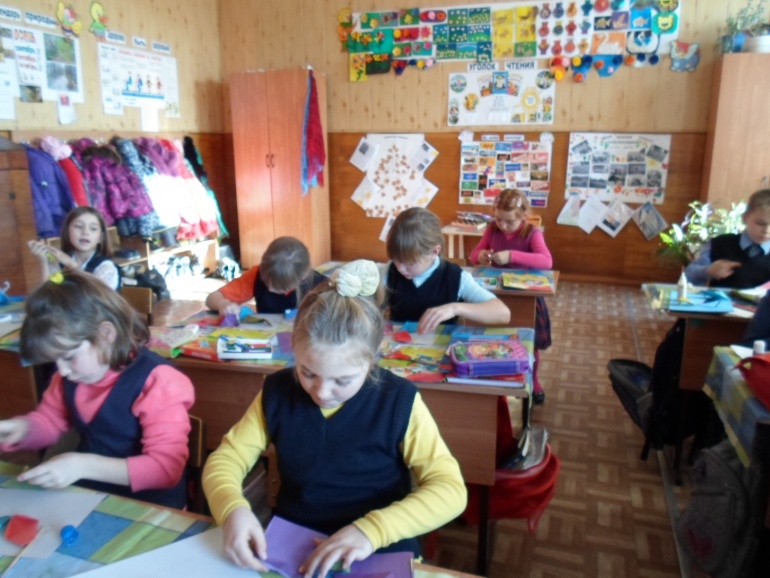 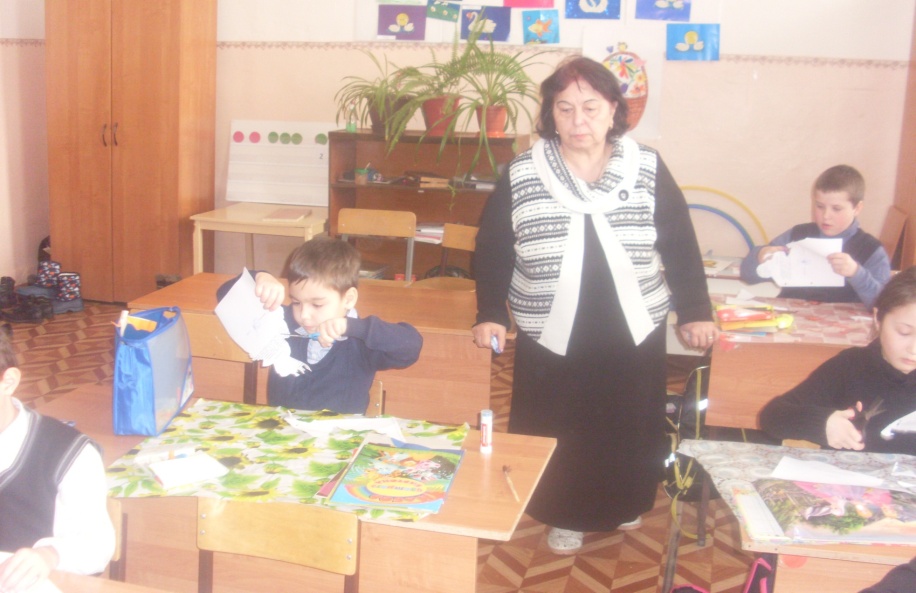 Творческие способности- это системное проявление личностных качеств, способность личности создавать новое, принимать  нестандартные решения.
         В.А. Сухомлинский говорил, что в душе  каждого ребенка есть невидимые  струны. Если тронуть их умелой рукой, они красиво зазвучат.
Наше творчество
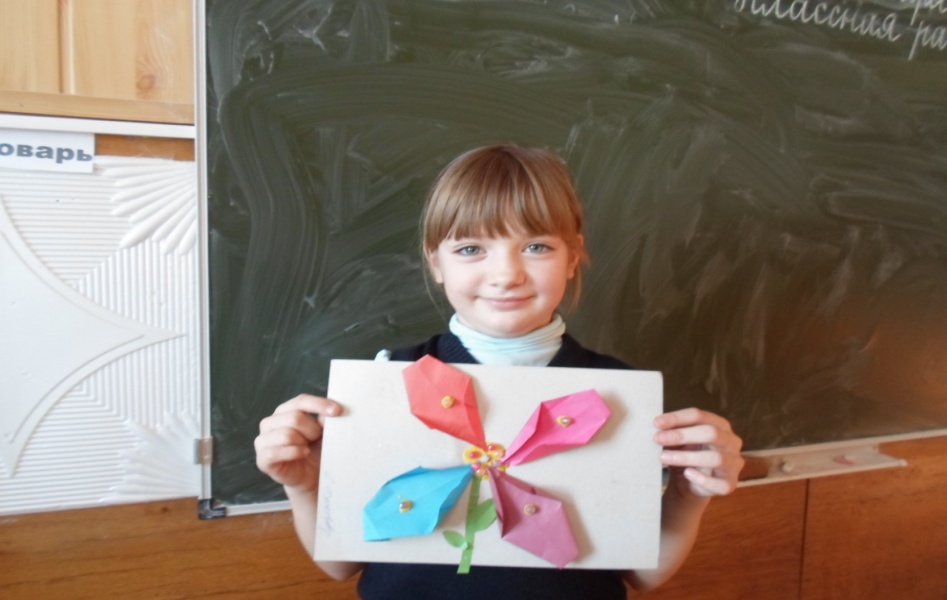 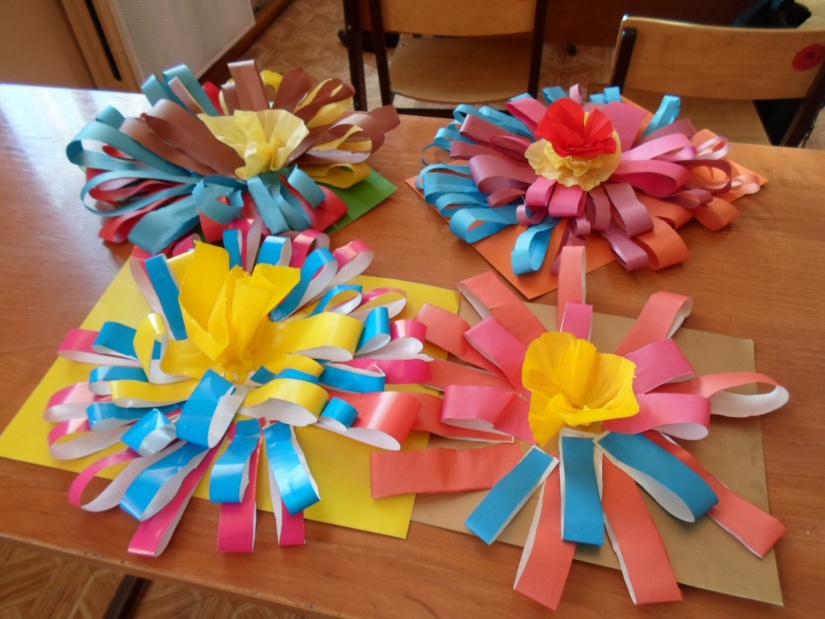 Уроки технологии
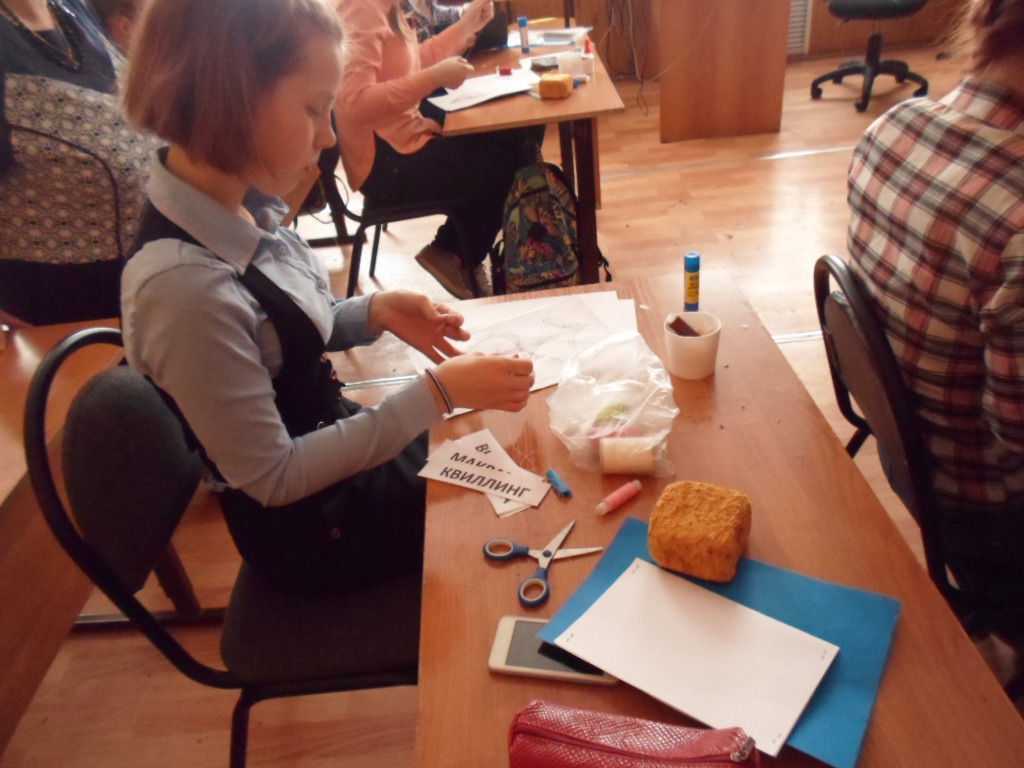 Урок технологии в 8 классе.Тема урока «Парус любви»
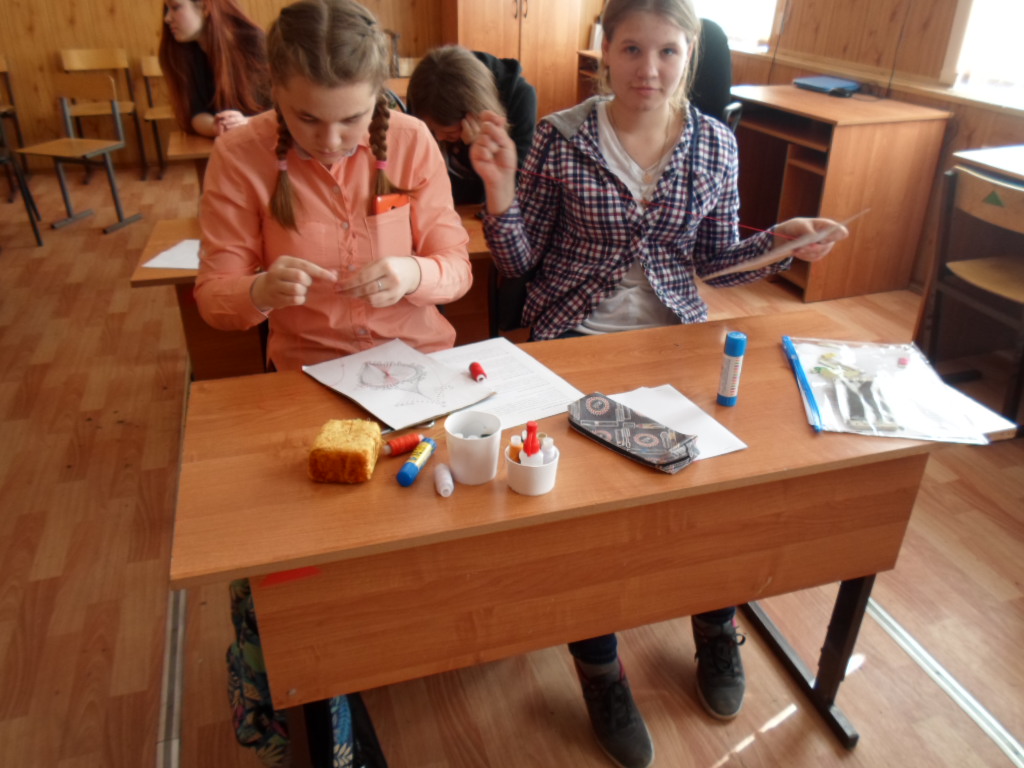 Итог нашей работы
Работы учащихся
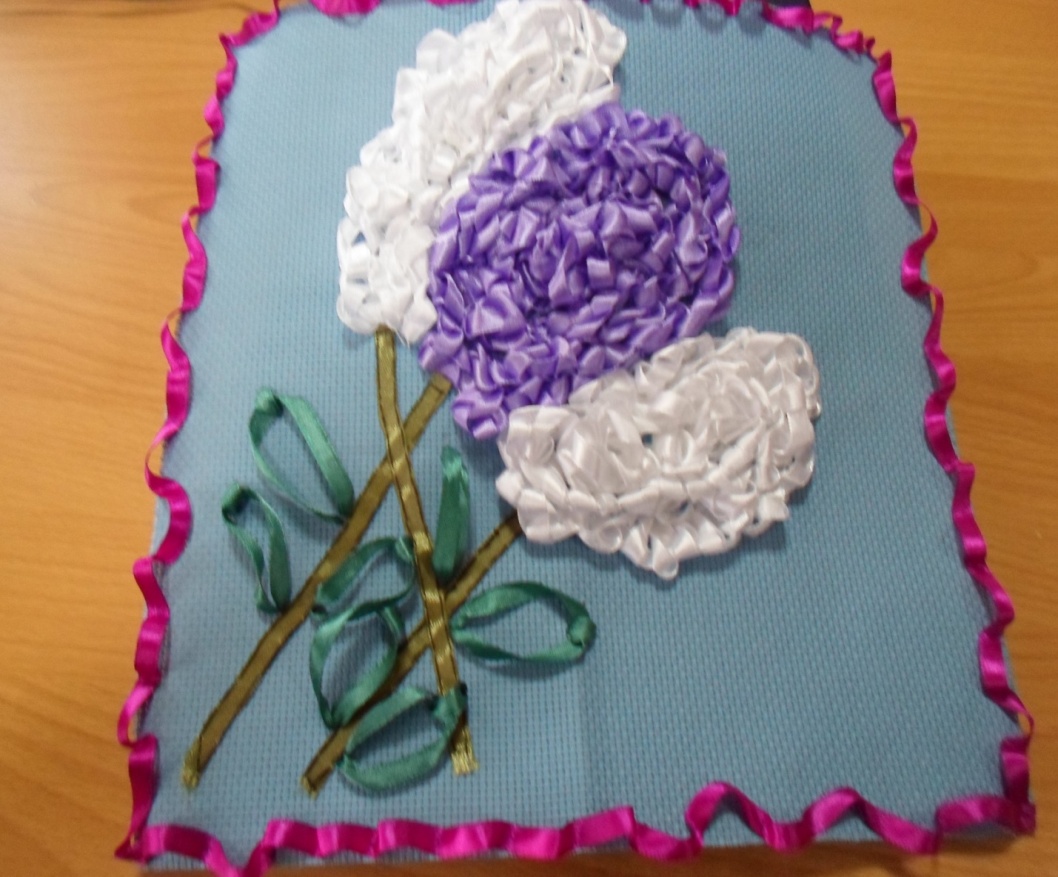